Undergraduate Student Success Update:
Advancing OSU’s Blueprint
Susana Rivera-Mills
Vice Provost and Dean
Undergraduate Studies
Faculty Senate, January 2017
OSU Blueprint: Plan of Action
Comprehensive First Year Experience
Second Year Experience & Middle Years Engagement
Transfer Student Support
Integrate Experiential Learning
Curriculum Redesign with Adaptive Learning & High Impact Practices
Financial Interventions 
Integrated Planning and Advising Systems; Data & Metrics
Integrated Career Development
Tools & Resources to Support Data-Informed Decision-Making
Ongoing Support for Faculty Success
Overview and Additional Information
OSU’s Blueprint for Undergraduate Student Success 
Annual Report and Blueprint Momentum http://undergraduate.oregonstate.edu/blueprint-undergraduate-student-success

OSU Innovation Initiatives Handout
University Innovation Alliance Initiatives Update http://senate.oregonstate.edu/faculty-senate-meeting-agendas

Key Initiatives for AY 2016-2017
Advising
Curriculum Redesign
Financial Interventions
Data Analytics and Metrics
Faculty Engagement
Advising
April 2016: Survey Initiated
Additional data and information from Office of Institutional Research
September 2016: Report Completed
Institutional priorities established:
Retention
Diversity, Equity & Inclusion
First-Year Experience
STAR
Support for Transfer Students
Focus on Completion/Graduation
Advising: Supporting College Models
Curriculum Redesign
Math Initiative
Partnering with Math Department to support their work toward math pathways

Highest attrition courses
Identified 20 OSU courses with highest rates 
Partnering with faculty to support course redesign

Adaptive Learning Initiative
Grant funded through APLU (3 years)
DUS, Ecampus, Academic Affairs, Information Services
Integrate adaptive learning tools into high-attrition courses
Financial Interventions
DUS, Enrollment Management, Financial Aid, Business Affairs,   	Advisors, Colleges, Student Affairs, and OSU Foundation
Models from peer institutions, best practices, research
Predictive Analytics to identify students at risk
Established 4 key financial interventions:
Recruitment Scholarships
Persistence Scholarships
Emergency Micro-grants
Completion Scholarships
Financial Interventions: Initial Results
Persistence: over 2,200 students 
Emergency: over 1,900 students
Recruitment: 100 scholarships to high-promise students

Financial intervention for students with holds on their accounts: 2,235 students had holds released to continue their enrollment

Completion: 115 students 
Stop-out project: Financial Aid, Business Affairs, Registrar, Ecampus, UHDS, Colleges, Enrollment Management
Data Analytics & Metrics
Data Analytics: 
Growing number of tools and systems

Undergraduate Student Success Metrics:
DUS & CORE partnership to build initial reports (23)
Testing reports in winter & spring
Disaggregated enrollment data
Dynamic retention and persistence reports
Interactive term registration reports
Customized cohorts or subgroups
Filters: College, Major, Campus, other demographics
Data Analytics and Metrics
Other Technology Tools & Training
Early Alert System Pilot
CORE Reports for Academic Advising and Counseling
OSU Data Resource Website (with Enrollment Management)
CORE/Canvas project with Ecampus and Academics for Student Athletes

Data Literacy Guides
Introduction to Data and Systems Workshops
Customized presentations for specific audiences
Engaging Faculty: An Invitation…
Curriculum Redesign (Julie Greenwood)
Adaptive Learning Integration (Julie Greenwood)
VPDUS Faculty Advisory Council (Susana Rivera-Mills)
FIRST Project (Julie Greenwood)
CORE/Canvas Project & Early Alert System Pilot (Chrysanthemum Hayes)
Advising (Jeff Malone & Alex Aljets)
Research Group on student success and data use (Lucy Arellano & 	Chrysanthemum Hayes)
First Year and Second Year Experience (Jesse Nelson)
Undergraduate Research (Sujaya Rao)
Other ideas? (Susana Rivera-Mills)
SAVE THE DATE!!!
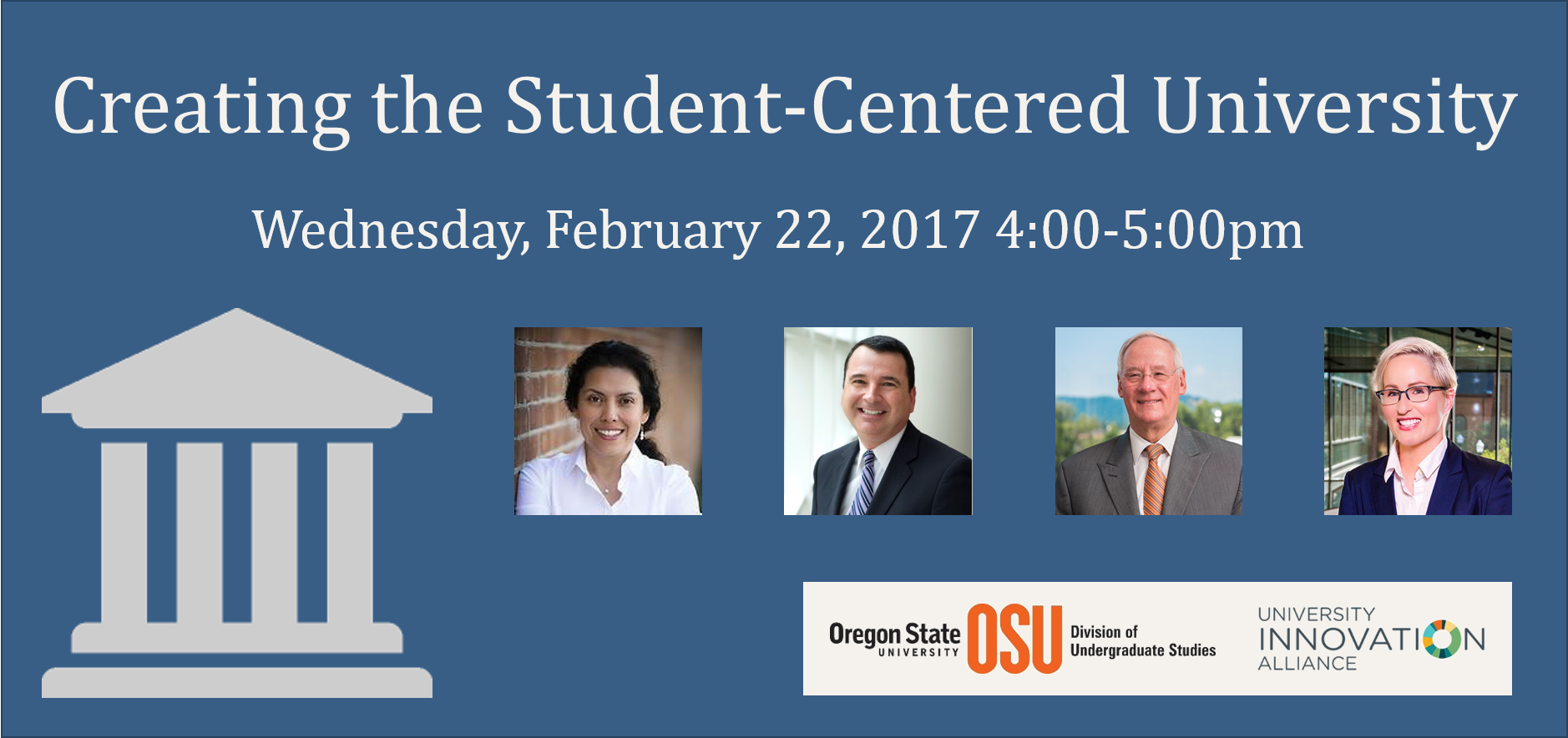 Thank You!


Questions/Comments?